بسم الله الرحمن الرحيم
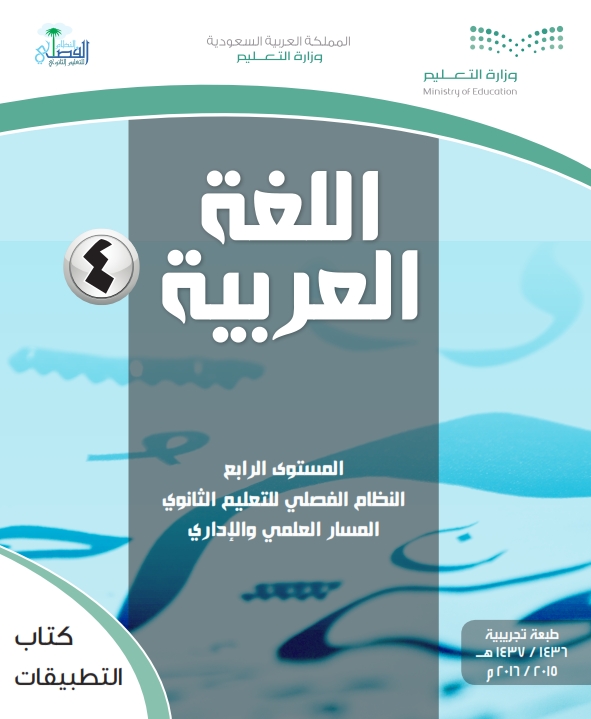 الصف الثاني الثانوي – الفصل الدراسي الثاني الوحدة الأولى
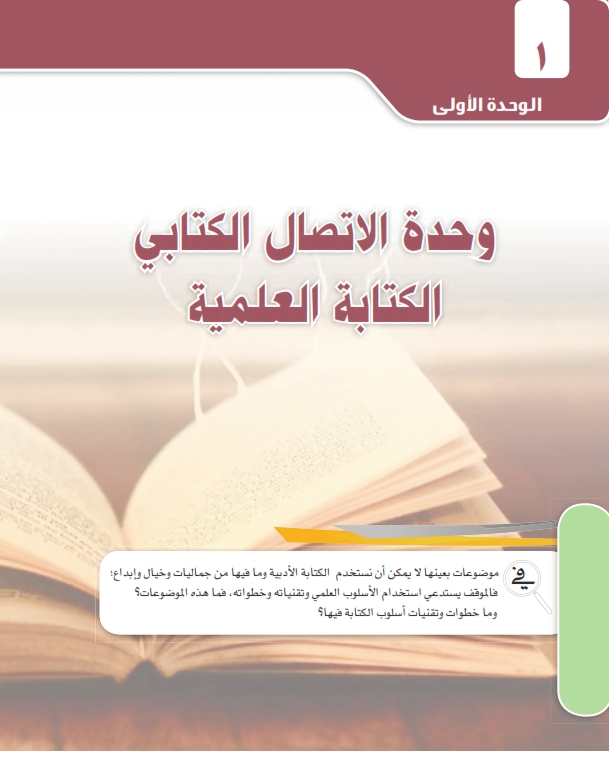 الاختبار البعدي
ص: 38
ص 38
البراكين: ظاهرة طبيعية، وهي عبارة عن تضاريس برية أو بحرية تخرج أو تنبعث منها مواد مصهورة حارة مع أبخرة وغازات مصاحبة لها من أعماق القشرة الأرضية. ويحدث ذلك من خلال فوهات أو شقوق. وتتراكم المواد المنصهرة أو تنساب حسب نوعها لتشكل أشكالاً أرضية مختلفة
أجزاؤه: المخروط البركاني – الفوهة – المدخنة – اللوافظ الغازية
ص 38
مصادر المياه في المملكة
الماء = الحياة
مشكلة التصحر والجفاف
أبرز المشكلات
الماء ضرورة لحياة 
جميع الكائنات
”وجعلنا من الماء 
كل شيء حي“
(دليل شرعي)
المياه الجوفية
حجز مياه الأمطار
تحليه مياه البحر
المـيـاه
أسبابها
مسافات شاسعة
قلة الأمطار أحيانا
مظاهرها
تزايد عدد السكان
(إحصائيات)
كيفية علاجها والحد منها
الفكرة: 
تعلم الرياضيات باستخدام الآلات الحاسوبية
الحكم العام: 
ضرورة معرفة الطالب للحقائق الأولية للرياضيات
نوع البرهان:
تعليل بالأسباب
أمثلة واقعية
تعليل بالنتائج
منهجية العرض:
البدء بحقيقة مسلم بها، ثم توضيح سبب الخلاف ، ثم توضيح وجهة نظر المؤيدين للفكرة
ص 40
ص 41